RESPONSIBLE BUSINESS PRACTICES AND HUMAN RIGHTS DUE DILIGENCE FOR BUSINESSES AND 
THEIR SUPPLY CHAINS
Developed by UNDP Viet Nam in corporation with National Economics University
With the support of the Japanese Government

This document was developed based on the following two documents:
1. Human Rights Due Diligence Training Facilitation Guide at https://bit.ly/3tV9rVa 
2. The Human Rights Self-Assessment (HRSA) Training Tool 
at https://hrdd-assessment.org/
SECTION 3
HUMAN RIGHTS
DUE DILIGENCE
RBP Viet Nam
Responsible Business Practices in Viet Nam
THE CHANGE OF NIKE
EFFORT
REASONABLE
EFFECTIVE
Responsible Business Practices in Viet Nam
RBP Viet Nam
Human Right Due Dilligence
Human rights due diligence requires companies to 
assess impacts and risks in their value chain, and 
act responsibly to prevent, mitigate and account 
for human rights abuses in which they may be 
involved through their own activities 
and business relationships.
Responsible Business Practices in Viet Nam
RBP Viet Nam
BENEFIT OF HUMAN RIGHT DUE DILLIGENCE
Establish early warming and allow for the prevention
Secure the company's social license to operate
Spend resources effectively where risk is high
A better understanding of existing processes and governance
Show investors and business partners that your company knows the risk and doing something meaningful about it
Meet and exceed regulatory requirements and stakeholder expectations
RBP Viet Nam
Responsible Business Practices in Viet Nam
4 STEPS OF HUMAN RIGHT DUE DILLIGENCE
1. Identify and assess actual and potential human rights impacts
2. Integrate and act upon the findings
3. Track and verify effectiveness of responses
4. Communicate and account for how impacts are addressed and any results
Part 3.1
IDENTIFY AND ASSESS ACTUAL AND POTENTIAL HUMAN RIGHTS IMPACTS
RBP Viet Nam
Responsible Business Practices in Viet Nam
IDENTIFY AND ASSESS ACTUAL AND POTENTIAL HUMAN RIGHTS IMPACTS
What SPECIFIC impact will happen to SPECIFIC people in what SPECIFIC field of activity?
The business must map its activities and business relationships
The business must conduct consultations with potentially affected groups
RBP Viet Nam
Responsible Business Practices in Viet Nam
IDENTIFY AND ASSESS ACTUAL AND POTENTIAL HUMAN RIGHTS IMPACTS
Businesses need to identify and evaluate:
Actual and potential negative risks and impacts on human rights
Through its own activities or outcomes with stakeholders, including business relationships throughout the supply/value chain
This process should:
Get information and expertise on human rights internally and from independent external sources (UNGP 18a)
There should be genuine consultation with influential groups and other stakeholders and it should be appropriate to the company's regulations and the nature and context of its business. (UNGP 18b)
RBP Viet Nam
Responsible Business Practices in Viet Nam
IDENTIFY AND ASSESS ACTUAL AND POTENTIAL HUMAN RIGHTS IMPACTS
RISKS BY CATEGORY:
Labor – fair wages, forced labor, child labor, occupational health and safety, and stigma and discrimination
Environment and land – impact of toxics and pollutants, land rights and land use regulation
Voice – freedom of association, collective bargaining and trade union membership
Gender – sexual harassment, discrimination and violence against women
Marketing and advertising – gender stereotyping, minority stereotyping, insensitivities towards groups that have suffered legacies of marginalization
Product development and product use – surveillance technology, dual use products and safety
Government relationships and security – corruption, intimidation and abuse by private security forces 
Indigenous Peoples – Free, Prior and Informed Consent; preserving culture and ways of life
Digital rights and security – privacy rights, hate speech, intimidation and harassment, child protection
RBP Viet Nam
Responsible Business Practices in Viet Nam
IDENTIFY AND ASSESS ACTUAL AND POTENTIAL HUMAN RIGHTS IMPACTS
3.1.1 Identify stakeholders
3.1.2 Identify and assess potential for HR risks based on industrial and local environment value chain
3.1.3 Prioritize mitigation measures
RBP Viet Nam
Responsible Business Practices in Viet Nam
3.1.1 STAKEHOLDERS
EMPLOYEES
A stakeholder is any party that has an interest in a company and can either affect or be affected by the business’s activities

Stakeholders should be facilitated to be meaningful engaged and consulted throughout HRDD, including identifying and assessing business’s impacts.
OTHER GROUPS
SUPPLIER
EMPLOYEES IN THE SUPPLY CHAIN
STALKE-HOLDER
GORVERNMENT
CUSTOMER
COMMUNITY
SHAREHOLDER & INVERSTER
RBP Viet Nam
Responsible Business Practices in Viet Nam
3.1.2 ASSESSING INDUSTRIAL, LOCAL ENVIRONMENT AND VALUE CHAINS
Enterprises should:
Identify the operating countries or regions of a country that have the greatest human rights risks. 
Identify human rights issues at risk in an industry or sector.
Identifying human rights risks and impacts requires enterprises to first conduct a broad review of known human rights issues before a more in-depth exploration.
RBP Viet Nam
Responsible Business Practices in Viet Nam
3.1.2 ASSESSING INDUSTRIAL AND LOCAL ENVIRONMENT
MICHAEL PORTER – VALUE CHAINS
It causes violation
It contributes to violation
It links to violation
RBP Viet Nam
Responsible Business Practices in Viet Nam
There are three ways a business can negatively impact human rights:
1
2
3
1
RBP Viet Nam
Responsible Business Practices in Viet Nam
A COMPANY CAUSES AN ADVERSE HUMAN RIGHTS IMPACT
A business activity is a cause when it is directly responsible on its own for the adverse impact
Enterprises conduct activities that pollute the environment
Discrimination occurs in the workplace
Exposure of factory workers to hazardous working conditions
2
RBP Viet Nam
Responsible Business Practices in Viet Nam
COMPANY CONTRIBUTES TO A HUMAN RIGHTS IMPACT
The enterprise contributes in one of two circumstances: 
When the business activity has a direct impact on someone’s human rights but alongside other entities
 When the business activity has an impact indirectly through other entities
Changing product requirements for suppliers repeatedly and without adjusting production deadlines and prices, thus pushing suppliers to breach labor standards in order to deliver
Providing data about internet service users to a government that uses the data to trace and prosecute political dissidents
3
RBP Viet Nam
Responsible Business Practices in Viet Nam
COMPANY IS LINKED TO A HUMAN RIGHTS IMPACT
A business may neither cause nor contribute to the impact but be involved because the impact is caused by an entity with which it has a business relationship and is linked to its operations, products, or services. In this circumstance, a company is linked to the adverse human rights impact.
Providing financial loans to an enterprise for business activities that, in breach of agreed standards, result in the eviction of a community
Embroidery on a retail company’s clothing products being subcontracted by the supplier to child laborers in homes, counter to contractual obligations
RBP Viet Nam
Responsible Business Practices in Viet Nam
Assessing actual and potential human rights impacts
2. Consideration 
of business 
context
3. Review 
business 
relationships
4. Utilization of 
expertise
5. Consultation 
of affected 
stakeholders
1. Scope of assessment
[Speaker Notes: 14]
RBP Viet Nam
Responsible Business Practices in Viet Nam
Examples of human rights impacts in Viet Nam
Forced Labour
Discrimination
OHS issues
Fair remuneration and working hours
Child labour
ILO, GSO and MOLISA (2018), Dieu tra quoc gia ve lao dong tre em, available at: https://www.ilo.org/wcmsp5/groups/public/---asia/---ro-bangkok/---ilo-hanoi/documents/publication/wcms_764355.pdf
[Speaker Notes: 14]
SEVERITY
LIKELIHOOD
PRIORITIZING
RBP Viet Nam
Responsible Business Practices in Viet Nam
3.1.3 PRIORITIZING
Nguyễn Ngọc Hiên - hiennn@neu.edu.vn
RBP Viet Nam
Responsible Business Practices in Viet Nam
3.1.3 PRIORITIZING
SEVERITY OF THE RISK
Scale: How grave or serious the impact would be
1
Scope: How widespread the impact would be
2
3
Irremediability: How hard it would be to put right the resulting harm
[Speaker Notes: Để đo mức độ nghiêm trọng yêu cầu giải nén ba mục sau các yếu tố:+ Quy mô: tương đương với trọng lực hoặc mức độ nghiêm trọng củava chạm+ Phạm vi: đề cập đến số người bị ảnh hưởng+ Khả năng không thể khắc phục: đề cập đến bất kỳ giới hạn nào trong khả năngkhôi phục những người bị ảnh hưởng trở lại tình trạng ít nhất làgiống như, hoặc tương đương với, tình huống của họ trướctác động bất lợi
16]
RBP Viet Nam
Responsible Business Practices in Viet Nam
3.1.3 PRIORITIZING
SEVERITY OF THE RISK
Scale
1
[Speaker Notes: CÂU HỎI: MỨC ĐỘ NHƯ THẾ NÀO?
17]
RBP Viet Nam
Responsible Business Practices in Viet Nam
3.1.3 PRIORITIZING
SEVERITY OF THE RISK
Scale
1
HIGH
The abuse involves severe impact on the physical, mental and/or emotional well-being of a person and/or communities; the target community is considered especially vulnerable
MMEDIUM:
The abuse involves a moderate impact on the physical, mental and/or emotional well-being of people and/or communities
LOW:
The abuse does not have long-term or substantive effect on the victims’ lives and does not target vulnerable population
RBP Viet Nam
Responsible Business Practices in Viet Nam
3.1.3 PRIORITIZING
SEVERITY OF THE RISK
Scope
2
HIGH:
A large number of people affected, which might include the workforce, families or workers and surrounding communities
MEDIUM
A moderately large number of people impacted
LOW:
A small number of people impacted
Scope is a measure of the number of people involved. It often involves an estimation of the size of the group impacted. However, it may also include an estimate of the size of the community impacted as well.
RBP Viet Nam
Responsible Business Practices in Viet Nam
3.1.3 PRIORITIZING
SEVERITY OF THE RISK
Irremediability
3
High: 
Unless action is taken immediately, the impact of human rights abuses can never be remedied
Medium: 
Unless action is taken soon, the impact of human rights abuses will not likely be remedied
Low: 
Action not required immediately to remedy the human rights abuse in full
RBP Viet Nam
Responsible Business Practices in Viet Nam
3.1.3 PRIORITIZING
LIKELIHOOD OF THE RISK
Likelihood is the measure of the probability that the risk could lead to a harm. 
Measuring likelihood means looking at the company’s own operating contexts and the ability of the company’s various business relationships to effectively manage human rights risks. 
Likelihood is not considered a prevailing factor: it can only increase a severity rating, not decrease seve
HIGH
The event has occurred in the operation (or in the sector) several times per year, and will very likely occur again
MEDIUM
The event has occurred in the operation several times, and has occurred in the industry in the past
LOW
The event has never occurred in the operation, but it is possible that it has occurred in the industry in the past
PRIORITIZING
Impact
Likelihood
RBP Viet Nam
Responsible Business Practices in Viet Nam
MỨC ĐỘ NGUY HIỂM
High
Low
High
Low
RBP Viet Nam
Responsible Business Practices in Viet Nam
Human rights Self- Assessment Tool for reference
Link:
https://form.hrdd-assessment.org/
Link:
Human Rights Due Diligence and COVID-19: Rapid Self-Assessment for Business | United Nations Development Programme (undp.org)
RBP Viet Nam
Responsible Business Practices in Viet Nam
GROUP ACTIVITY 1
Analyze possible human rights risks of stakeholders along the value chain and prioritizing
Part 3.2
INTEGRATING AND ACTING ON FINDINGS
RBP Viet Nam
Responsible Business Practices in Viet Nam
3.2.1 The involvement of business in adverse human rights impacts and corresponding actions
3.2.2 Alternative actions
It causes violation
It contributes to violation
It links to violation
RBP Viet Nam
Responsible Business Practices in Viet Nam
3.2.1 THE INVOLVEMENT OF BUSINESS IN ADVERSE HUMAN RIGHTS IMPACTS AND CORRESPONDING ACTIONS
Action will vary depending on whether the business directly causes or contributes to these adverse impacts
1
2
3
RBP Viet Nam
Responsible Business Practices in Viet Nam
Company
Affected stakeholder
Company
Affected stakeholder
3rd party
Company
Affected stakeholder
One or more other actors
Company
3rd party
Affected stakeholder
RBP Viet Nam
Responsible Business Practices in Viet Nam
WHAT SHOULD HAPPEN  WHEN AN IMPACT IS FOUND?
After detecting a possible harmful human rights impact, companies should take quick actions in line with the policies and procedures previously established.

This is what is meant by Remedy.

Detection of an adverse human rights incident may come from multiple sources:

Company’s own routine internal monitoring according to procedures
Internal or External stakeholder grievance or complaint filed with the company
Third party notification, such as brand client, local authorities, etc.
Others
RBP Viet Nam
Responsible Business Practices in Viet Nam
WHAT SHOULD HAPPEN WHEN AN IMPACT IS FOUND?
After carrying out the company’s procedures to remedy the adverse human rights impact, the company should conduct an internal review. This can take various forms.
An after action review can be used immediately after incidents to analyze what happened, why the incident happened, and how it can be avoided in the future. These reviews help to put in place immediate changes to avoid new incidents.
A root cause analysis is a process to more deeply assess the underlying causes of an incident, establish the timeline, identify the actors involved, distinguish between causal and correlation actions with a goal of better understanding the root causes that led to the incident. A benefit of this assessment is to uncover the incentives and disincentives of respecting human rights within the enterprise or its suppliers.
RBP Viet Nam
Responsible Business Practices in Viet Nam
ROOT CAUSE ANALYSIS: THE 5 WHY
RBP Viet Nam
Responsible Business Practices in Viet Nam
DON’T SEEK ACCOUNTABILITY IN INDIVIDUALS


SEEK ACCOUNTABILITY IN THE SYSTEM
RBP Viet Nam
Responsible Business Practices in Viet Nam
EXAMPLES OF ROOT CAUSES
Purchasing practices
Business model
Lead time
Factory arrangement
Lack of training
Technology
Root causes needs to be addressed by preventive plan to mitigate human rights risks
RBP Viet Nam
Responsible Business Practices in Viet Nam
HAVE LEVERAGE
LACK
LEVERAGE
Leverage – How much we have ?
CRUCIAL BUSINESS RELATIONSHIP
NON- CRUCIAL BUSINESS RELATIONSHIP
Source: OHCHR, The Corporate Responsibility to Respect Human Rights, An Interpretive Guide. Available at https://www.ohchr.org/sites/default/files/Documents/publications/hr.puB.12.2_en.pd
[Speaker Notes: Contract conditions is the core reason that we here to talk about this => Japanese brand require => main company something have dozen of supplier and in order to manage the key issue, they add condtion
Child labour
Health and safety
Brand and check, motitor]
RBP Viet Nam
Responsible Business Practices in Viet Nam
Leverage - Example
RBP Viet Nam
Responsible Business Practices in Viet Nam
How to evaluate human right risks of suppliers?
Information from pre-qualification screening 
Information from self-assessment 
Information from assisting major suppliers in their HRIA 
 On-site audits

Just having a supplier Code of Conduct (CoC) in place is not enough. Many suppliers cannot comply or do not see the importance. Therefore, companies should think about how to assess supplier capacity in following CoC, and how to help improve supplier capacity
RBP Viet Nam
Responsible Business Practices in Viet Nam
How to tell which supplier(s) might be high-risk?
Some possibilities
Supplier/contractor operating in areas with clear evidence of human rights abuses or risks that rights are not being protected, e.g. lax enforcement of labor law 
Supplier/contract with history of human rights abuses or antagonistic behavior toward human rights defenders
Supplier/contractor that delivers products or services that pose inherent risks (e.g. dangerous to health or safety) 
Supplier/contractor that are new or very small; may not be aware of human rights or lack the capacity to manage
Do I have existing influence over this third party?
Can I increase my influence through my own actions?
Can I use this influence to mitigate the risk?
Is this sufficient?
Can I increase my influence through another entity?
Can I increase my influence through collaborative action?
Can I replace this third party without additional harm to human rights?
Be able to explain the choice to continue with this third party
Can that influence mitigate the risk?
Can that influence mitigate the risk?
Can that influence mitigate the risk?
Is this sufficient?
Is this sufficient?
Is this sufficient?
RBP Viet Nam
Responsible Business Practices in Viet Nam
NO
NO
NO
NO
NO
NO
YES
YES
YES
YES
YES
YES
YES
YES
YES
YES
YES
YES
NO
NO
YES
NO
NO
NO
NO
Decision tree for using and building leverage
Souce: Shift, Oxfam and Global Compact Network Netherlands. Doing Business with Respect for Human Rights: A Guidance Tool for Companies (2016). Available at aim-progress.com/storage/resources/business-respect-human-rights-full.pdf
RBP Viet Nam
Responsible Business Practices in Viet Nam
3.2.2 What does integrating and acting upon findings require?
Assigning responsibility for addressing risks and impacts to the appropriate unit within the business enterprise  
Ensuring efforts to address risks and impacts are: Supported by budget allocations, subject to oversight and compliance measures , aligned with internal decision-making processe
Nguyễn Ngọc Hiên - hiennn@neu.edu.vn
Nguyen Ngoc Hien - hiennn@neu.edu.vn
Nguyễn Ngọc Hiên - hiennn@neu.edu.vn
RBP Viet Nam
Responsible Business Practices in Viet Nam
What does integrating and acting upon findings require
Integration may occur more naturally for small enterprises unencumbered by many departments, units or processes.
Large enterprises will require a more systematized approach: 
 + Collaboration between departments 
– Example 1: human resources works with the legal department on matters related to contracts with recruitment agencies 
– Example 2: the CSR/sustainability unit works with development teams involved in green-field investments 
 + Developing clear reporting requirements, hosting regular interactions with external experts, and enhancing collective action with industry associations and government departments 
 + Creating incentives for suppliers and other businesses to also respect human rights
Integration and risk mitigation
3. Determination of choices in prevention/ mitigation
2. Prioritization of risk/ impact for action
4.
 Utilization of leverage in business relationship
1. 
Systematic integration and implementation
5. 
Operation in high-risk context
Part 3.3
TRACKING EFFECTIVENESS
RBP Viet Nam
Responsible Business Practices in Viet Nam
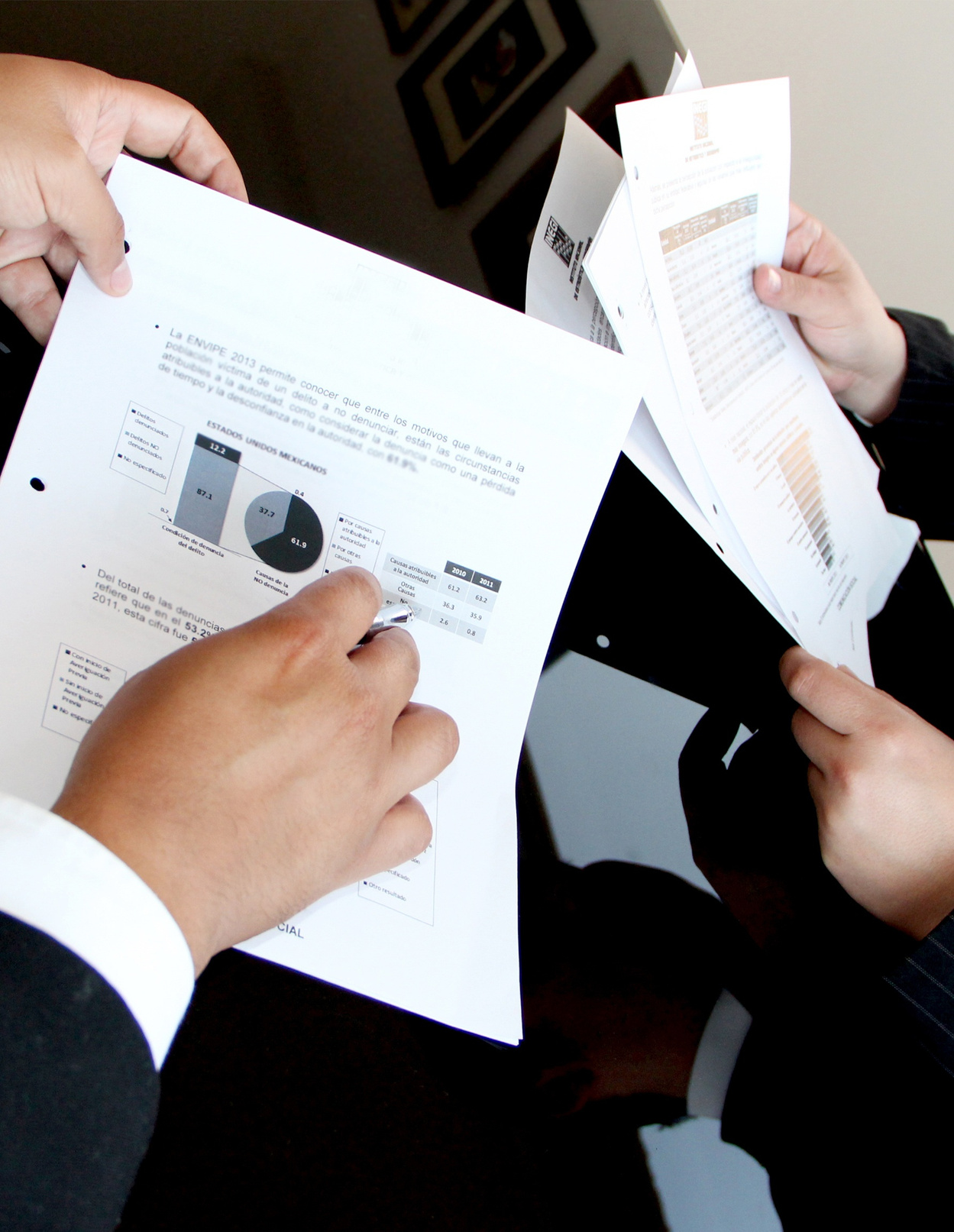 TRACKING
Tracking the effectiveness of efforts is essential if staff are to account for their success in respecting human rights and learn from any shortcomings. Tracking human rights issues and responses also helps a business to identify trends and patterns and delineate systemic challenges. Tracking may also allow for best practices to be identified and help improve business performance. Mostly, tracking is critical to preventing or mitigating the continuation or recurrence of human rights abuses.
Tracking requires: 
+ Developing appropriate qualitative and quantitative indicators 
+ Drawing from feedback from both internal and external sources
RBP Viet Nam
Responsible Business Practices in Viet Nam
Incidents/impact indicators:
Process/input indicators:
IMPORTANT INDICATORS
Percentage of workers trained on human rights policy
Percentage of workers who have access to operational grievance mechanisms 
Number of human rights impact assessments conducted
Number of incidents of sexual harassment identified
Number of instances where internet user data was passed to governments and on what basis + Number of employee injuries 
Number of instances of child labor reported
Percentage of cases filed by employees, disaggregated by sex, with operational grievance mechanism
Number of land rights violations reported to local government where supplier is operating
RBP Viet Nam
Responsible Business Practices in Viet Nam
TRACKING PLAN
1. See if the current process can provide sufficient information for tracking results
2. For big companies, it is important to consider the information used to track results at the headquarters level and at the branches and how to link this information.
3. Review relevant sources to see if the indicators are feasible/meaningful. See if there is a way to check these metrics inside and outside the company
4. Identify feedback and perspectives from stakeholders to help evaluate and interpret the metrics the company has
RBP Viet Nam
Responsible Business Practices in Viet Nam
Tracking, reporting and communications
1. Systematic tracking process
2. Development of indicator
3. Stakeholder involvement
4. Tracking through business
Relationship
RBP Viet Nam
Responsible Business Practices in Viet Nam
GROUP ACTIVITIES
Group exercise 2
Determination of actions needed to prevent, and minimize human rights risks and make a tracking plan
[Speaker Notes: 13]
Part 3.4
COMMUNICATING ACTIONS
What and Why?
RBP Viet Nam
Responsible Business Practices in Viet Nam
COMMUNICATION
Communication requires business to report on their impacts as well as actions that are taken by business to prevent, mitigate and address their adverse impacts on human rights
Communication could increase stakeholder engagements and improve the transparency of business, reducing potential risks, helping business to meet reporting requirements/standards in global value chains
Internal communication
-Communicating within groups to know and tackle human rights impacts in different jurisdictions
-Communicating to establish consolidated group-reports
External communication
-Communicating with outside stakeholders upon their requests
-Communicating with business-partners in order to maintain the long-term business relationship
-Public and formal reports
RBP Viet Nam
Responsible Business Practices in Viet Nam
FORMS OF COMMUNICATION
Regularly communicate to employees (through email, newsletters) about human rights issues
Incorporating human rights issues into annual reports
Consultations with affected or potentially affected stakeholders
Direct or online dialogue
Sharing information with trade unions and third parties
Formal report on human rights issues
MEGA TREND: KNOWING AND SHOWING
RBP Viet Nam
Responsible Business Practices in Viet Nam
Current legal landscape on human rights disclosure: 
EU non-financial reporting directive
Anti-slavery laws in US, UK and Australia
HRDD legislations with communication requirements (France, Netherland, Germany)
Emerging reporting landscapes: 
EU sustainability due diligence directive (CSDD)
Sustainability Financial Disclosure Regulation (SFDR)
Corporate Sustainability Reporting Directive (CSRD)
EU taxonomy regulation
EU Sustainability Reporting Standards (ESRS)
The International Sustainability Reporting Standard (ISRS)
RBP Viet Nam
Responsible Business Practices in Viet Nam
Stakeholder engagement
Invest in a thorough identification of stakeholders and affected groups, and identify the best ways to engage them
Relevant stakeholders should be consulted throughout the entire process: developing the policy commitment, HRDD, developing and operationalize remedial procedure
Process should be inclusive, participatory (creating a sense of ownership), accessible, transparent, credible, culturallyappropriate, context-specific and gender sensitive 
Engage early, not only when a decision is imminent or a situation is escalating
Establish clarity about process, goals and follow-up for all stakeholders involved and manage expectations proactively 
Seek feedback about their satisfaction with the process and the right to privacy
Remain flexible, adapting to changing conditions and new stakeholders emerging 
Do not put stakeholders at risk through engagement 
Make sure the engagement process itself is rights-respective, e.g. respects Be aware of, and address power imbalances and other barriers to engagement (language, culture, gender etc.) 
Choose the right language for the right partner – not all are familiar with technical human rights or business language
RBP Viet Nam
Responsible Business Practices in Viet Nam
Low
High
High
Low
Groups with low power & interest should be prioritized
Joint venture partner
Vocal neighbor’s association
National trade union
POWER/INFLUENCE
INTEREST
Children living near building site
Worker in the sand quarry supplying to the site
Migrant worker in in contracted workforce
Source: Global Compact Network Germany and twentyfifty. Stakeholder Engagement in Human Rights Due Diligence (2014). Available at https://www.globalcompact.de/migrated_files/wAssets/docs/Menschenrechte/stakeholder_engagement_in_humanrights_due_diligence.pd
RBP Viet Nam
Responsible Business Practices in Viet Nam
COMMUNICATION
Should be in a form and frequency that reflect an enterprise’s activities and commensurate with the human rights impacts. Should:
Be accessible to intended audiences
Provide information that is sufficient to evaluate the adequacy of an enterprise’s response to the particular human rights impact involved
Not pose risks to affected stakeholders or personnel; 
Respect privacy (not include names/locations that could disclose identities of rightsholders who may face retaliation)
Not pose risks to legitimate requirements of commercial confidentiality
[Speaker Notes: 54]
RBP Viet Nam
Responsible Business Practices in Viet Nam
GROUP ACTIVITIES
Group exercise 3
Dividing the class into three groups. Each group presents for 1 of 3 actors: 
1. State
2. Enterprise 
3. Affected community
RBP Viet Nam
Responsible Business Practices in Viet Nam
1. Inactive
2. Reactive
3. Advance
4. Proactive
STEPS UP HRDD AS A COMPANY
RBP Viet Nam
Responsible Business Practices in Viet Nam
1. Review
2. Sharing
3. Updating
4. Acting
STEPS FORWARD
RBP Viet Nam
Responsible Business Practices in Viet Nam
AUTHORS
Ms. Nguyen Ngoc Hien
Email:
Hiennn@neu.edu.vn
Main Author
Mr. Nguyen Van Huan 
Email:
nguyen.van.huan@undp.org
Mr. Le Quang Canh
Email:
canh@neu.edu.vn
Mr. Yuji Shinohara
Email:
Yuji.shinohara@undp.org
Ms. Do Nguyet Ha
Email:
do.nguyet.ha@undp.org
Design and layout the training document
Nguyễn Ngọc Hiên - hiennn@neu.edu.vn
RBP Viet Nam
Responsible Business Practices in Viet Nam
UNITED NATIONS DEVELOPMENT PROGRAMME
INSTITUTE FOR SUSTAINABLE DEVELOPMENT
Venue: 304 Kim Ma, Ba Dinh, Hanoi 
Phone: (+84 4) 38 500100
Fax: (84-4) 37265520
Email: registry.vn@undp.org
Venue: Room 1503, A1 building, National Economics University, 207 Giai Phong, Hanoi.
Phone: (84) 24.36280280/6550; 6551
Email: isd@neu.edu.vn